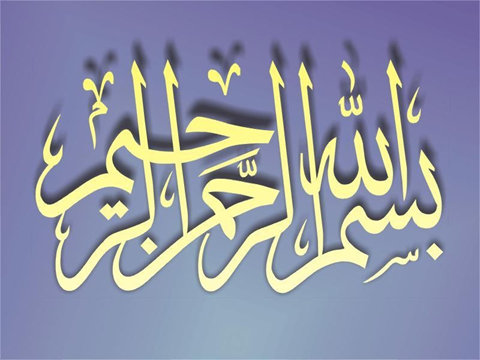 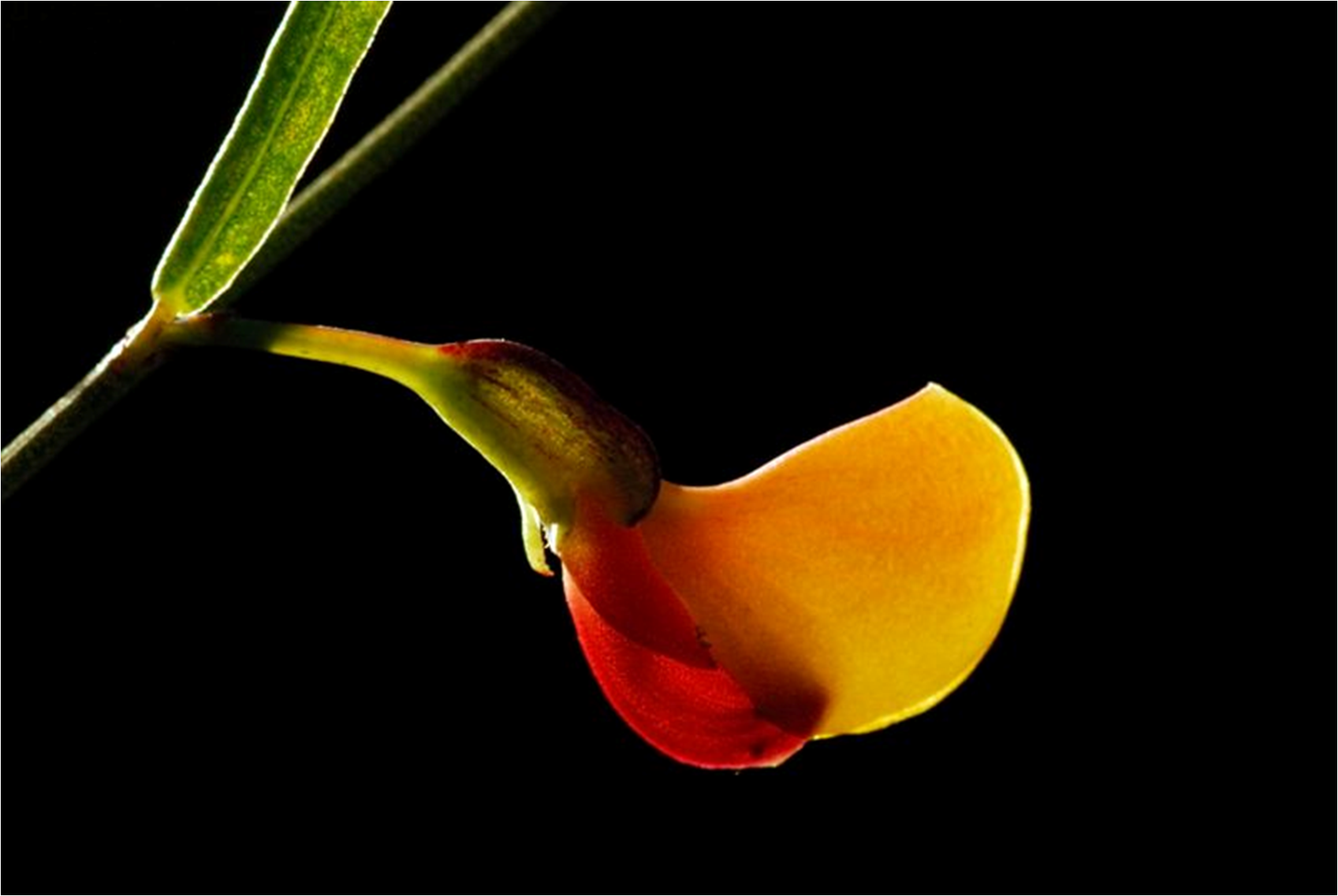 Anatomy Of
Mitral & Aortic Valves
“Echocardiographic 
point of view”
Rasoul Azarfarin MD, FACC
Professor of Anesthesiology
Fellowship of Cardiac Anesthesia
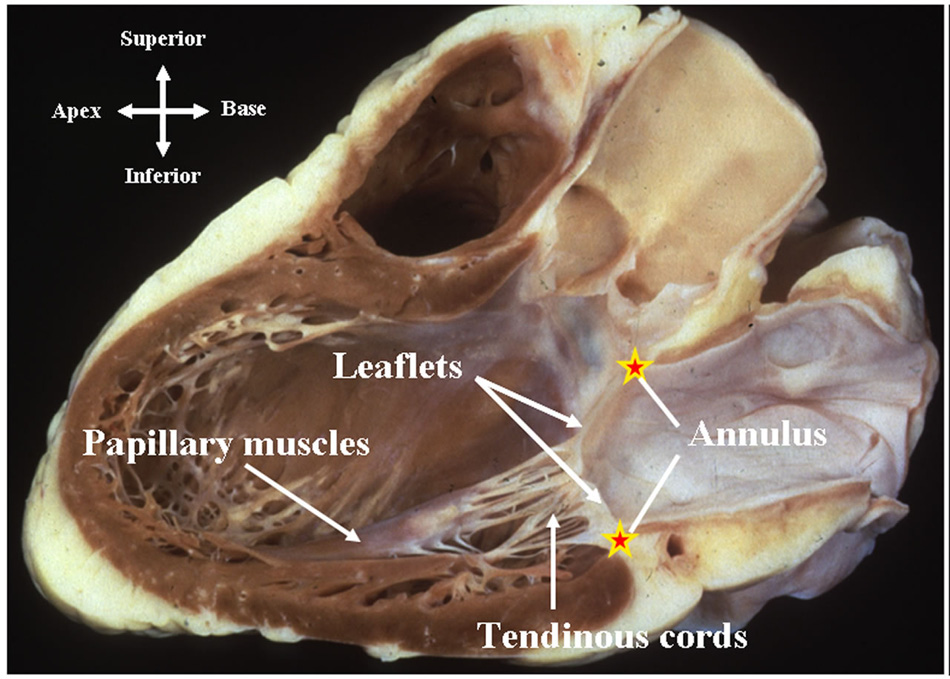 Structure of the mitral valve:
Left Atrium
The annulus, 
The leaflets,
 The tendinous cords, 
 The papillary muscles
Left Ventricle
Mitral annulus:
Kidney-shaped, or D-shaped, than circular,
The annulus is a complete fibrous entity, which serves as the anchor for the leaflets.
Two fibrous trigones
The right trigone being larger and firmer than the left (triangle of Koch).
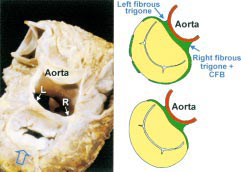 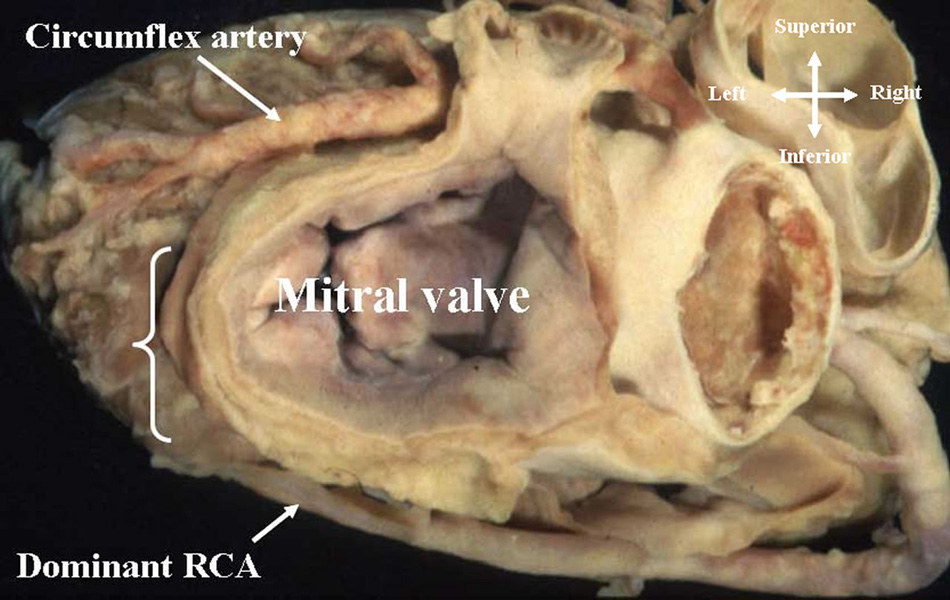 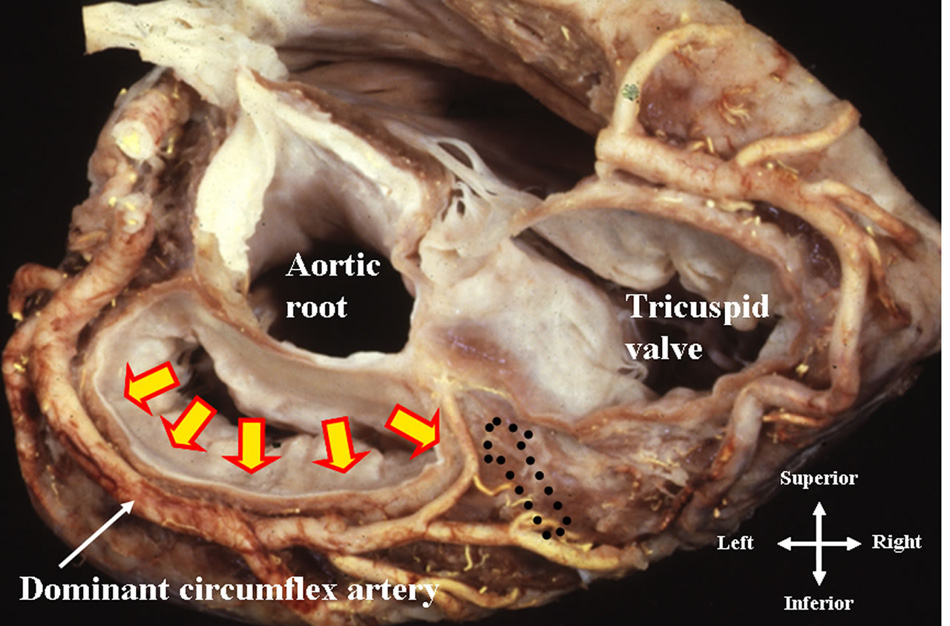 The leaflets:
Anterior  (Aortic): A1, A2, A3
Posterior (Mural): P1, P2, P3
The atrial aspect (smooth side)
The ventricular aspect (rough zone).
Zone of apposition
The commissural areas
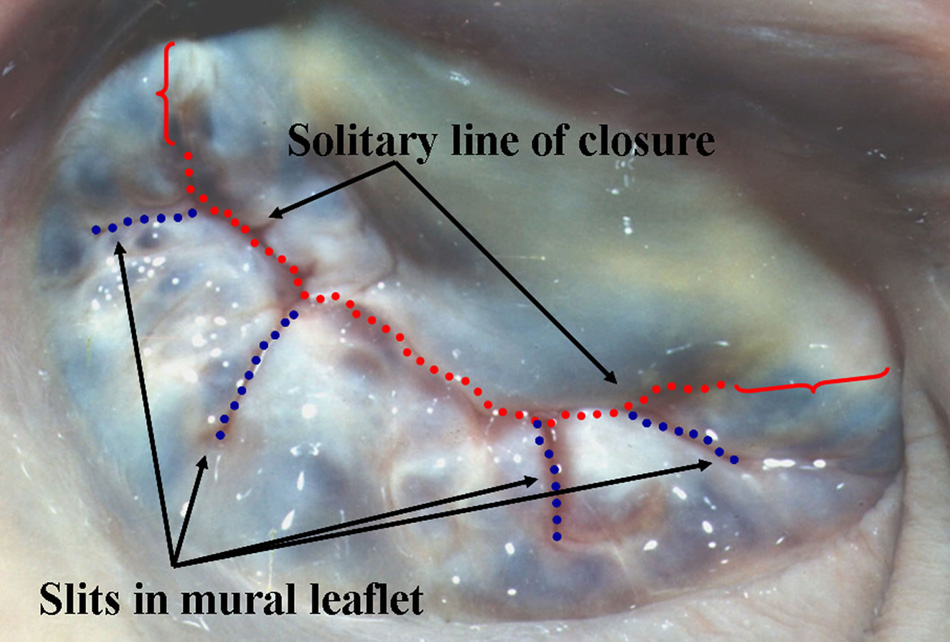 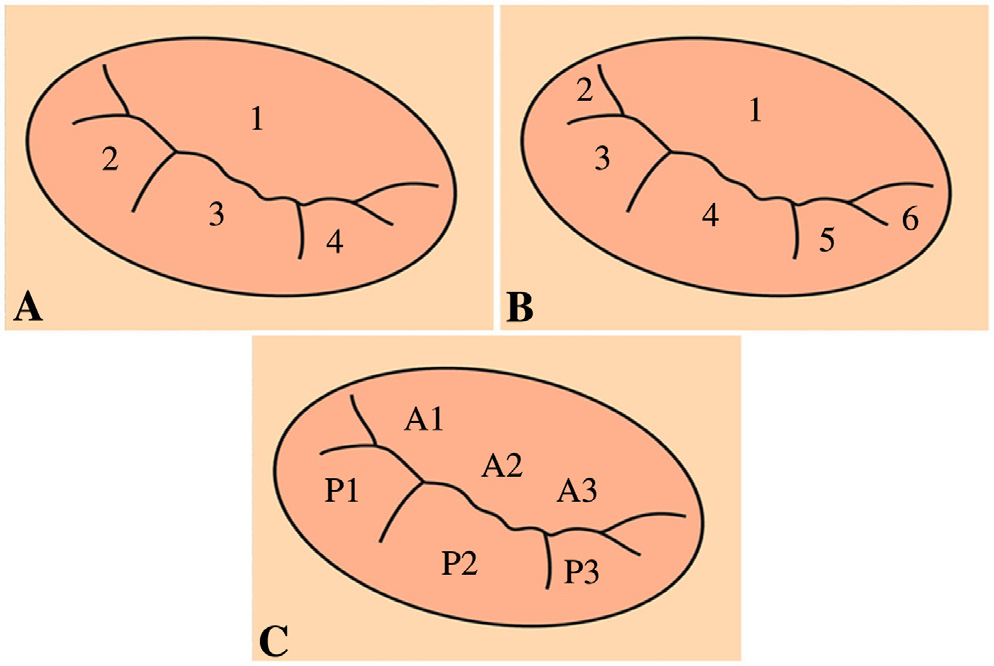 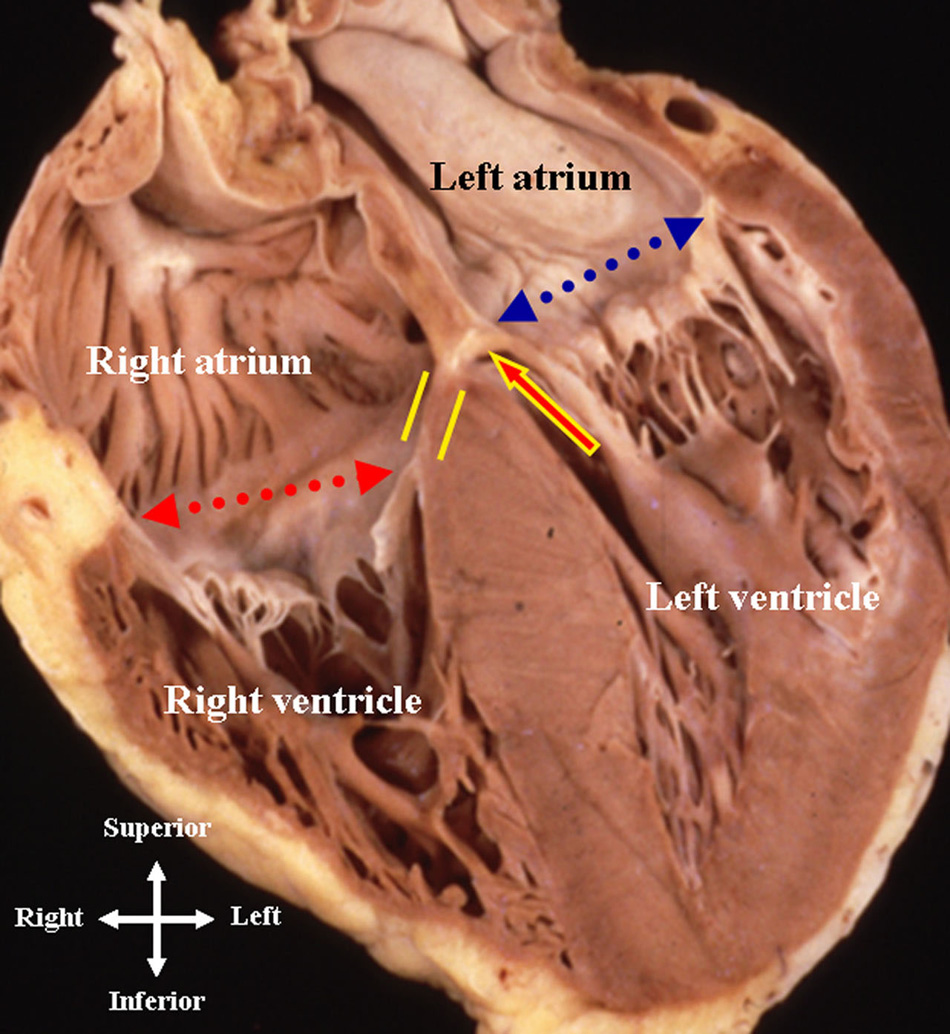 The tendinous cords:
The first order cords, normally insert in uniform fashion along the free edge of both leaflets
Secondary cords, or cords of the second order, insert in layered fashion along the rough zone of the aortic leaflet (being more important in maintaining ventricular geometry, and subsequent ventricular performance)
There are also cords supporting the ventricular aspect of the mural leaflet, the so-called basal cords (third order?).
Individual cords such as the commissural cords, strut cords, and cleft cords.
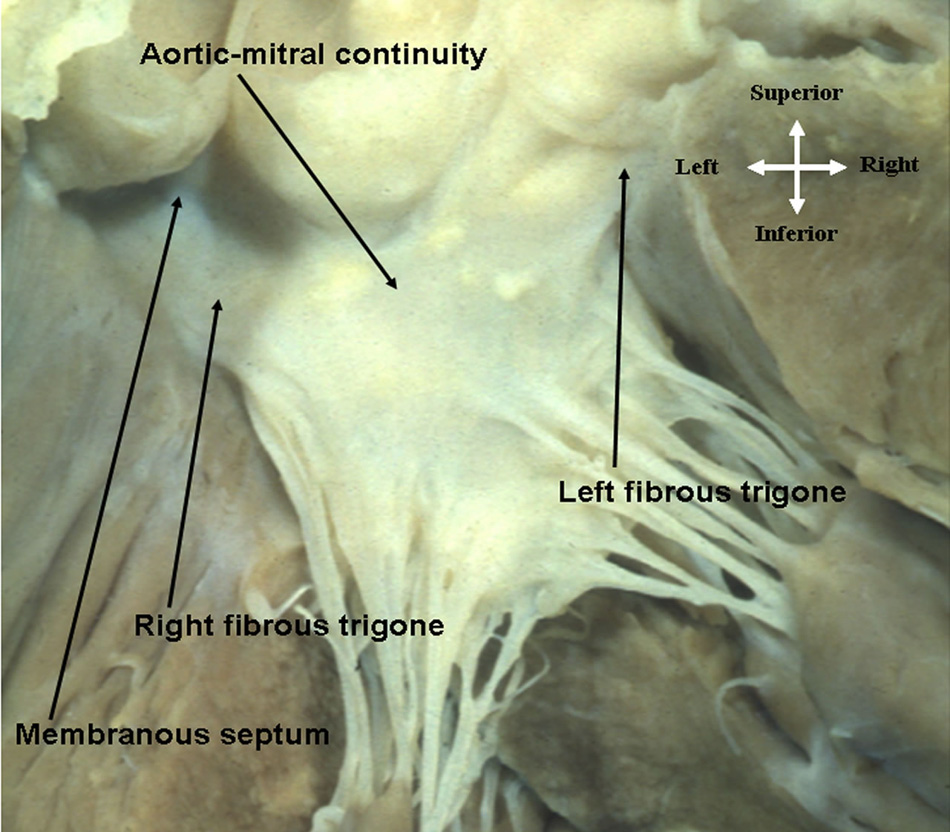 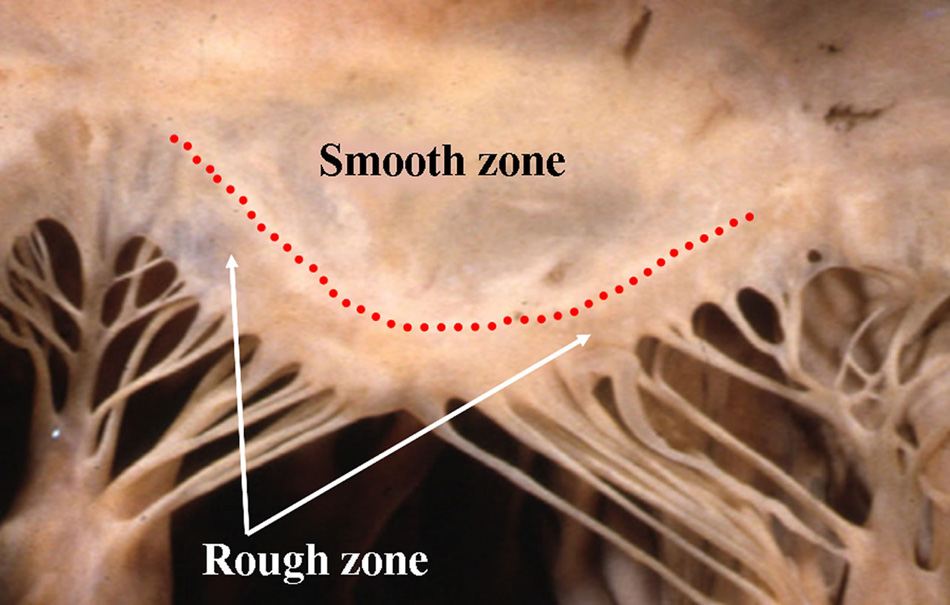 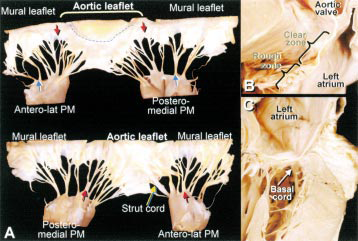 The papillary muscles:
Anterolateral? (larger, supply from circumflex or LAD)
Posteromedial? (supply from RCA).
Wide anatomical variation
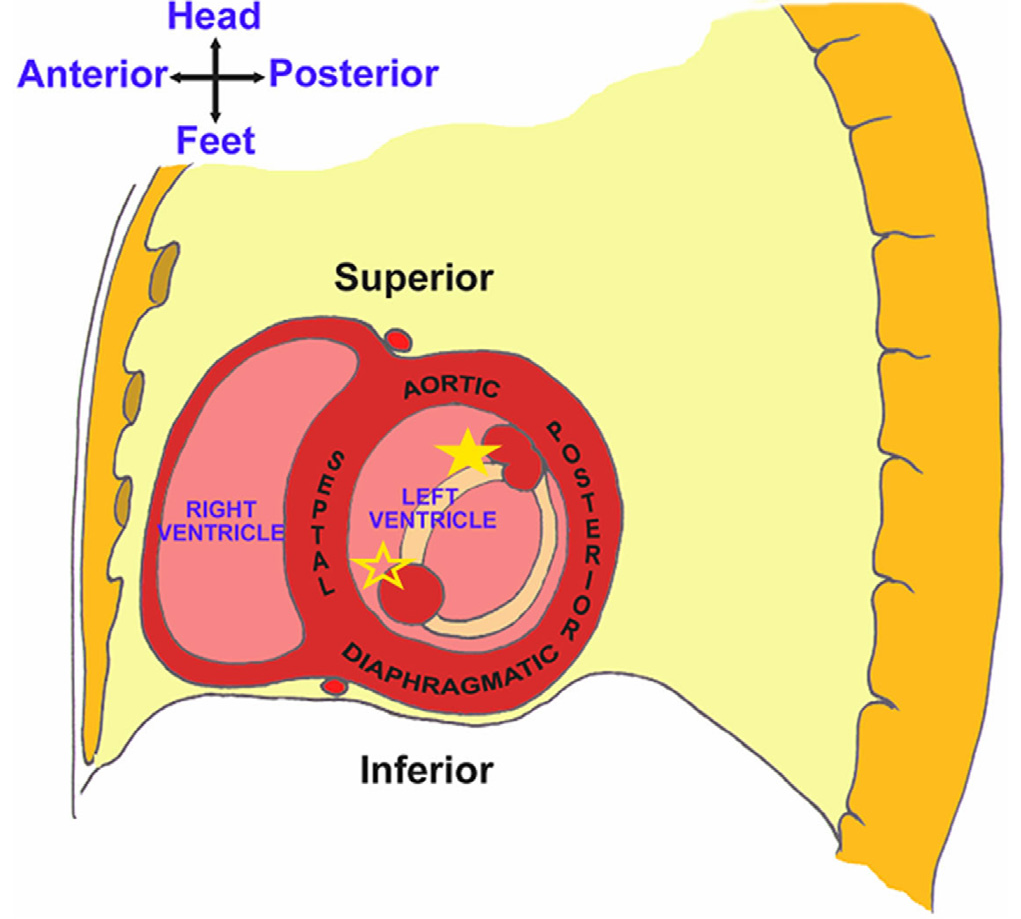 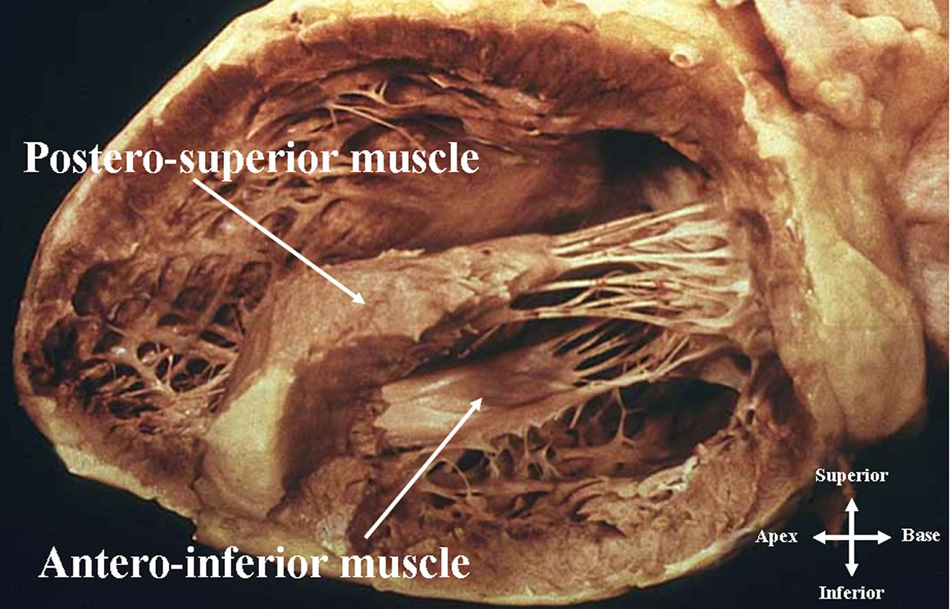 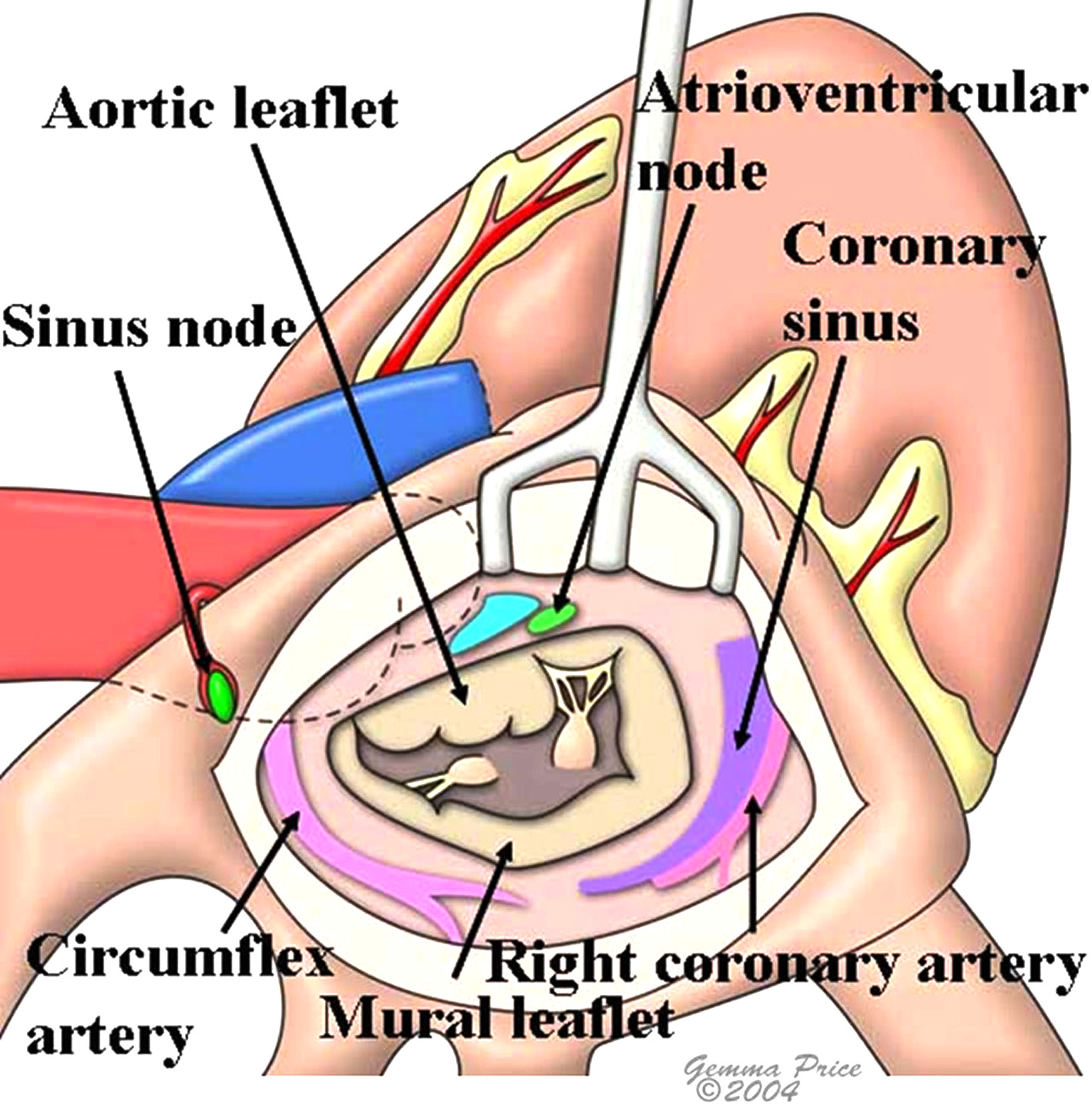 AORTIC VALVE AND  AORTIC ROOT ANATOMY
“nessuno  effetto  in natura e   sanza ragione;  intendi la ragione  e   non  ti bisogna
sperienza

“nothing in nature  is  without reason;  understand  the reason  and you
don’t need  experience”
““
“perche  il buso  della  arteria aorto  e  trianghulare”
“why the orifice of  the aortic artery  is   triangular”
Royal Library, Windsor 19117v. Leonardo’s sketch of a tricuspid valve inserted in a circle in its  open and closed configuration. (The Royal Collection © 2004, Her Majesty Queen Elisabeth II)
Anatomical design
Two fixed rings: The skeleton of the root
Aortic root
The aortic root is a dynamic unit that allows  easy opening and closing and shares stress
for the valve leaflets
ST junction
Sinuses of Valsalva
Annulus
Leaflets
Normal anatomy (nonpressurized)

ST junction

Valsalva sinuses
Aortic annulus
AORTIC ANNULUS
> ST JUNCTION
with a 1  to 1.15 ratio
The sinotubular junction  is larger
than the annulus with a diameter  ratio of 1.3 in a normal adult  human heart
ST junction
Valsalva sinuses
Aortic annulus
Echocardiographic anatomy
valve size
average leaflet length
average sinus height
average coaptation height
21 (n=4)
21.3 mm (20.6-21.8)
21.4 mm (20.9-22.0)
11.2 mm (10.8-12.6)
22 (n=2)
22.2 mm (21.8-22.5)
22.3 mm (22.1-22.6)
11.7 mm (11.4-12.0)
23 (n=6)
23.4 mm (22.6-24.0)
23.2 mm (22.7-23.8)
12.3 mm (11.6-12.8)
25 (n=2)
25.3 mm (25.2-25.5)
25.1 mm (25.0-25.3)
12.9 mm (12.7-13.1)
V. Vijay et  al. EACTS/ESTS Joint Meeting  2000
Geometry
From structure to function…
to”
per  la qual cosa  langolo  piu ottuso  e   piu forte  chellangolo  retto del
“
“the more obtuse angle is stronger than  the right  angle  of  the square”
“i pannicul delli 4 usscoli son piu deboli che li 3 usscioli perche colli loro angholi son  piu remoti  dalla basa  del  triangolo  loro  che  quel  de  3 ussciolj”

“the membranes of four valve-cusps are weaker than those of three  valve-cusps because  their central angles  are  more remote  from  the
bases  of  their triangles  than those of  the three  valve-cusps
”
Folding and unfolding of the free edge of the leaflets is  necessary for opening and closure of the aortic valve
tricuspid valve
bicuspid valve
degree of folding
Robicsek F et  al. Ann Thorac Surg  2004;77:177-185
Functional geometry
The progressive increase in aortic diameter maintain the  leaflets flat through the whole sequence of leaflet
opening
Composition of aortic root
Annulus
collagen only at the nadir of leaflets attachment

Sinuses
elastic tissue

ST junction
elastic component but important collagen support

Interleaflet	triangles
divide the sinuses and are exposed to ventricular pressure
“lla  sagace  natura provide  dj durissima resisstentia	nella  infima baseza delcerchio
dellinpeto”

“the wisdom of  nature  provides a  very hard resistance  at the    lowest
base  of  the  circle of impetus”
”…delle gia  chiuse  porte  lequali si seran  no  colle  fronte  come  le  altre porte  ma  cosua  lati con  gran  cotatto e
potente

”.. from the pprreevviioouussllyy closed (aortic) valvee--ccuussppss which are not closed with their margin  like the other doors but with their sides with great and powerful contact”
“il sangue  che  col  suo  inpeto  percote  esso  vsscjolo  non  potedo  sfondarlo  seguita  ilsuo moto
allo  insu e   allargha  edjstende  le grinze”
the blood which with his impetus percusses this valve--cusp, not being able  to rupture  it, continues  its  upward  motion, enlarges  and  distends the
folds of  the cusp”
“
Physiology
Root deformation during the cardiac cycle:  Isovolemic contraction
- Expansion at the commissures
“Pull--and--release”  mechanism
Aorta
Root  LV
Root deformation during the cardiac cycle:  Ejection
Contraction at the annulus
Expansion at the commissures
Aorta
Root is more cylindrical  to favor  ejection
Root
Root
LV
Root deformation during the cardiac cycle:
Diastole
Re-expansion at the annulus
Contraction at the commissures
Aorta
Recoil to restore  the static equilibrium
Root
LV
Mechanism of opening:  sequence of leaflet opening
Stellate orifice
Small triangle
Triangle


Circular orifice
The paradoxes of the aortic valve
The valve opens before the presence of  forward flow

Ejection continues even after the aortic  pressure exceedes ventricular pressure

The aortic valve already starts closing during  ejection
Answer:
From stellate orifice to small   triangle


Increase in ventricular pressure through the interleaflet triangle  causes an increase of diameter at the commissures before the valve  opens
From small triangle to  triangle
Sinuses expansion (increased 16%) to maintain the leaflet distended  and flat
The paradoxes of the aortic valve
The valve opens before the presence of  forward flow

Ejection continues even after the aortic  pressure exceedes ventricular pressure

The aortic valve already starts closing during  ejection
Answer:
From triangle  to circular orifice
Due to an increase in velocity the blood enter the aorta because of motion’s inertia  more  than  pressure gradient”
“Noble phenomenon”
Mechanism of leaflets closure:  the role of the sinuses
Old technique  “by hand”
New technique  “phase contrast MRI”
Royal Library, Windsor  19117v.
“apresi  per  il moto  incidete  e   sserrasi  col  moto refresso”

“it is opened  by  the incident  motion and  closed  by  the reflected   motion”
“…jnpari tempo qual sara la proporzione  delle  varie  largezze dessa canna”

“will be proportional to the different sizes  of  the   pipe”


“…e poi si rivolta insu con moto refresso  e  ritorna alla porta del  suo  primo   introito”

“…and then curls  up  and  goes back  to the entrance door”


“limpeto  che  riman nel  sangue  serra lusciolo”

“the propulsion that  remain  in the  blood closes the  valve”
In the absence of Valsalva sinuses
In the presence of Valsalva sinuses
The paradoxes of the aortic valve
The valve opens before the presence of  forward flow

Ejection continues even after the aortic  pressure exceedes ventricular pressure

The aortic valve already starts closing during  ejection
Answer:
a-b = rapid  valve opening; b-c  = slow  systolic closure; c-d  = rapid  valve closing; RVOT = rapid  valve opening time;   RVCT
= rapid valve closing time; ET = ejection time; D1 = maximal leaflet displacement; SCD = slow closing displacement; D2
= leaflet displacement  before rapid  valve closing
Schematic drawing of an M-mode tracing describing the measured aortic valve  opening and  closing features
Concept of the functional unit sinus-cusp
Shock absorbing  Stress sharing
Stress and aortic valve
At 100 mmHg the aortic valve withstand a pressure of:

1,3 Kg vertically

0,6 Kg horizzontally (200 g for each commissure)
Elasticity is an important variable  specially at sinus level
Stress contours in the aortic root when the flexible sinuses are present  versus when the sinuses are absent
Robicsek F. et  al. Ann Thorac Surg   2002;73:1346-1354
Five hundred frames/sec cinematography  showing the leaflet surface during valve  opening
Robicsek F. et  al. Ann Thorac Surg   2002;73:1346-1354
Stiffening of the aortic wall at the  level of the sinuses leads to loss:
the physiologic pull--and--release function of  the aortic root
stress overload on the aortic leaflets  (eventually cusp fibrosis and calcification,  and in some cases hemodynamically  significant aortic valve disease)
Cause of impairment of physiologic function
Degenerative (increased aortic stiffness)
Age
Dilatation
Aortic wrapping (?)

Surgery (root replacement)
Absence of sinuses
Non compliant sinuses
For a long-lasting aortic leaflet function
Maintain or reconstruct the sinuses
Natural shape of the sinuses
Normal proportion of the components
Large leaflet coaptation

Elasticity of the wall